ГОСУДАРСТВЕННАЯ ИТОГОВАЯ АТТЕСТАЦИЯ 2025
Ознакомление с Порядком проведения ГИА-9.
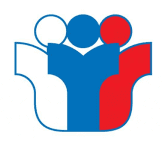 Нормативно-правовые документы, регламентирующие проведение ГИА
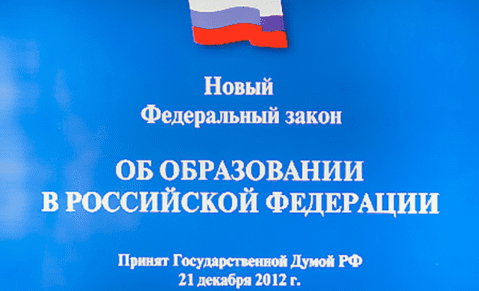 Федеральный закон 
от 29.12.2012 N 273-ФЗ
"Об образовании 
в Российской Федерации"
УЧАСТНИКИ ГИА-9
ОБУЧАЮЩИЕСЯ  9 классов 
не имеющие академической задолженности;
выполнившие учебный план в полном объеме;
получившие «зачет» по итоговому собеседованию
ДОПУСК К ЭКЗАМЕНАМ
Решение  Педагогического совета
Сроки регистрации на участие в  ГИА
Подача 2-х заявлений:
на итоговое собеседование (до 31 января 2025 г.);
на сдачу ОГЭ (до 1 марта 2025 г.)
Внести корректировку по выбору экзаменов возможно: до 1 марта 2025 г.
Допуск к ОГЭ (ГВЭ) – итоговое собеседование
https://fipi.ru/itogovoye-sobesedovaniye
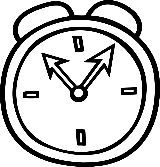 12 февраля 2025 г.
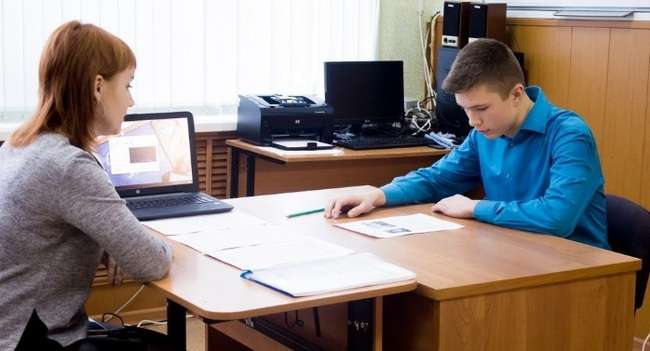 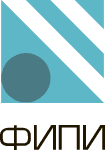 Отсутствие по уважительной причине; «незачет»; удаление
15 минут
Участники с ОВЗ (справка, заключение ТПМПК): особые условия; продолжительность +30 минут
12 марта 2025 года
21 апреля 2025 года
[Speaker Notes: Итоговое собеседование направлено на проверку коммуникативной компетенции обучающихся IX классов — умения создавать монологические высказывания на разные темы, принимать участие в диалоге, выразительно читать текст вслух, пересказывать текст с привлечением дополнительной информации.]
Результат  итогового собеседования по РЯ
от 12.02.2025:
ГИА-9
- 4 экзамена; 
- оценивание по 5-ти бальной шкале;
Обязательные предметы: 
русский язык и математика
+ 2 предмета по выбору
До 1 марта  возможно внести изменения. Не создавать новое заявление, а вносить изменение в имеющееся .
Участники с ОВЗ (заключение ЦПМПК) имеют право выбора
 ОГЭ или ГВЭ (2 экзамена)
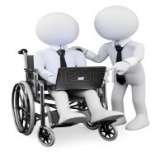 Расписание ГИА-2025
Основной период:
21 мая (среда) — иностранные языки (английский, испанский, немецкий, французский);22 мая (четверг) — иностранные языки (английский, испанский, немецкий, французский);26 мая (понедельник) — биология, информатика, обществознание, химия;29 мая (четверг) — география, история, физика, химия;3 июня (вторник) — математика;6 июня (пятница) — география, информатика, обществознание;9 июня (понедельник) — русский язык;16 июня (понедельник) — биология, информатика, литература, физика.


Резервные дни26 июня (четверг) — русский язык;27 июня (пятница) — по всем учебным предметам (кроме русского языка и математики);28 июня (суббота) — по всем учебным предметам (кроме русского языка и математики);30 июня (понедельник) — математика;1 июля (вторник) — по всем учебным предметам;2 июля (среда) — по всем учебным предметам;
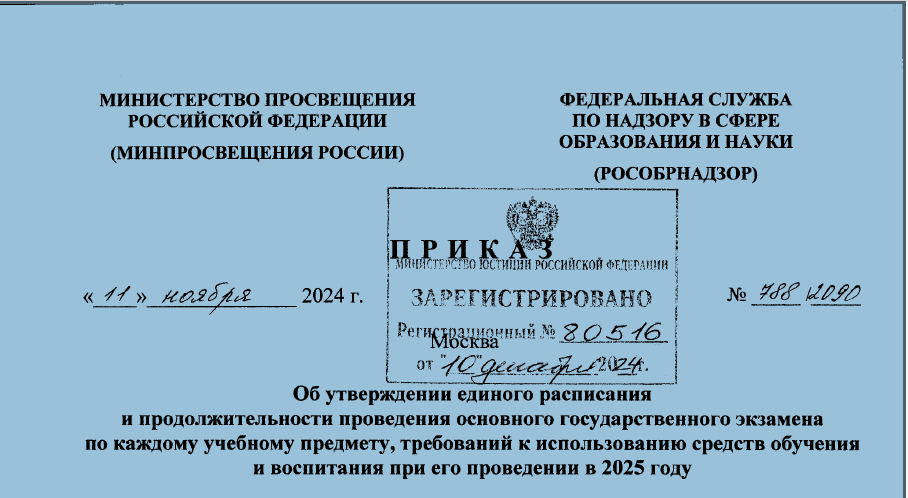 Продолжительность экзаменов:
Математика, русский язык, литература – 3 часа 55 минут  
      (235 минут)
Физика, обществознание, история, химия – 3 часа 
      (180 минут)
Информатика, география, биология – 2 часа 30 минут 
      (150 минут)
Английский язык: - письменная часть – 2 часа (120 минут)
                                         - говорение – 15 минут
Ресурсы для подготовки к ГИА
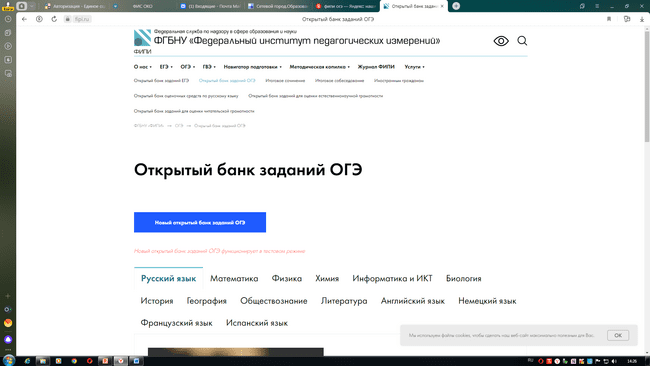 https://fipi.ru/
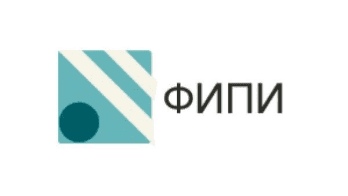 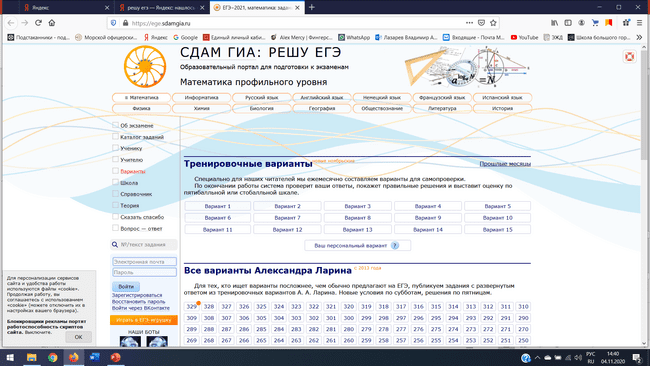 Ресурсы для подготовки 
к ГИА
ОБРАЗЕЦ КОЛОНТИТУЛА
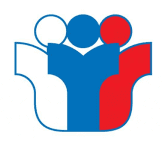 Аттестат об основном общем образовании
Минимальные баллы:
Русский язык: 15Математика: 8 (не менее 2 баллов из 8 получено за выполнение заданий по геометрии)Физика: 11Обществознание: 14Литература: 16Химия: 10Информатика: 5География: 12Биология: 13История: 11Английский язык: 29
Перевод баллов в оценку: для каждого предмета – своя шкала перевода
Аттестат об основном общем образовании
Аттестат выдается, если обучающийся сдал 4 экзамена
Итоговые отметки за 9 класс по русскому языку, математике и двум учебным предметам, сдаваемым по выбору, определяются как среднее арифметическое годовой и экзаменационной отметок выпускника и выставляются в аттестат целыми числами в соответствии с правилами математического округления
Итоговые отметки по предметам, не участвующим в ГИА, - это годовые отметки по предмету.
Итоговые отметки по музыке, изо, технологии, ОДНКНР – годовые отметки за последний год обучения
Математика
Русский язык
География
Биология
Химия
Физика
История
Информатика
Литература
Английский язык
Обществознание
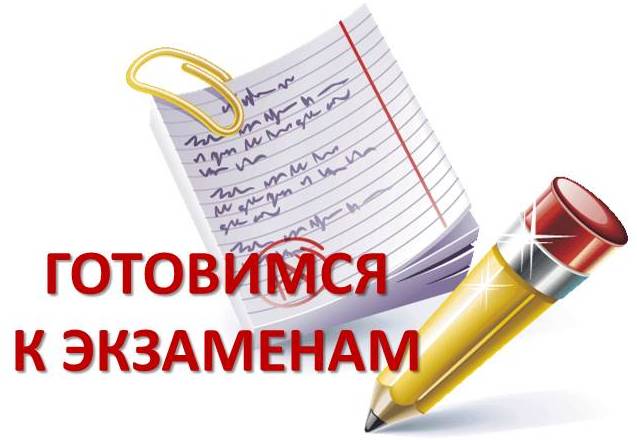 ПРОЕКТ РАСПИСАНИЯ тренировочных работ в форме ОГЭ
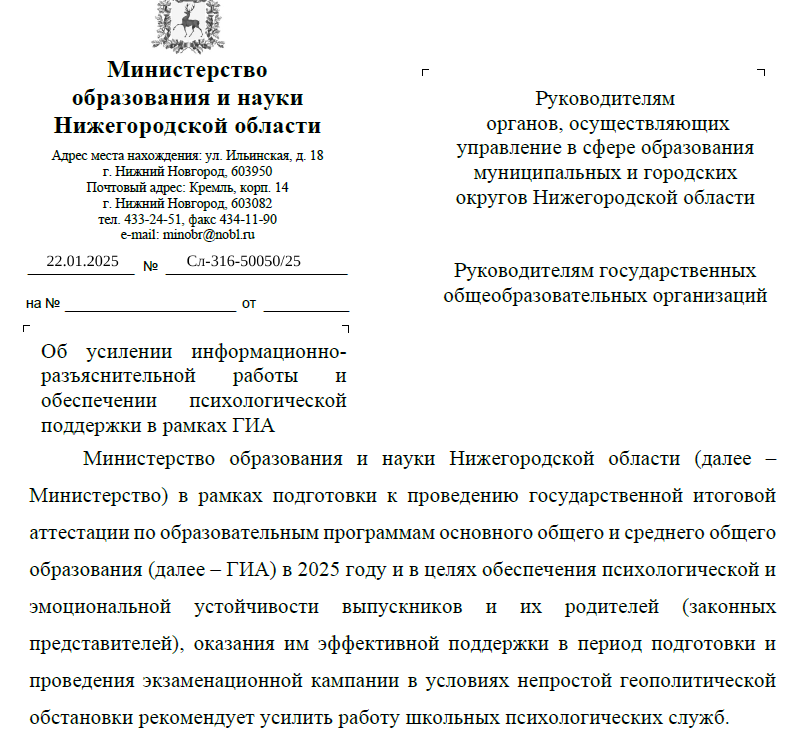 Ссылки на тематические видеоролики
1) Про мотивацию 
https://vkvideo.ru/video-36510627_456239775;
2) Про страхи 
https://vkvideo.ru/video-36510627_456239774;
3) Про энергию 
https://vkvideo.ru/video-36510627_456239773;
4) Про лень и про крастинацию 
https://vkvideo.ru/video-36510627_456239772;
5) Про эмоции и эмоциональный интеллект 
https://vkvideo.ru/video-36510627_456239771;
6) Про память 
https://vkvideo.ru/video-36510627_456239770;
7) Про внешний вид
https://vkvideo.ru/video-36510627_456239769;
8) Про время 
https://vkvideo.ru/video-36510627_456239768;
9) Про уверенность в себе 
https://vkvideo.ru/video-36510627_456239767;
10) Про цели 
https://vkvideo.ru/video-36510627_456239765;
11) Про стресс и победу 
https://vkvideo.ru/video-36510627_456239764.
Родители также могут оказать помощь выпускнику в подготовке к Государственной итоговой аттестации:

систематический контроль успеваемости во взаимодействии с образовательной организацией;


стимулирование систематической работы ученика с тренировочными экзаменационными заданиями (интернет-ресурсы, портал «Мои достижения», сборники заданий на печатной основе и т.д.);

формирование и поддержка уверенности учащегося в своих силах;

содействие формированию понимания у ученика ответственности за своё образование, а также бесперспективности шпаргалок и иных запрещённых к использованию на ГИА источников информации.
[Speaker Notes: Школа не может подготовить выпускника к экзамену против его желания и без его участия!]
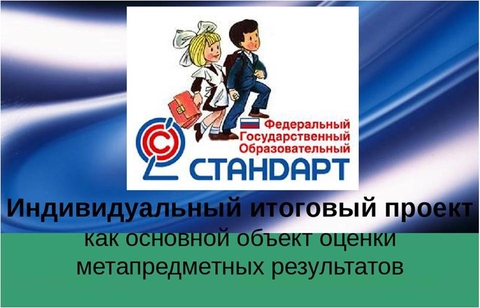 Защита ИИП: С 10.03-13.03.2025